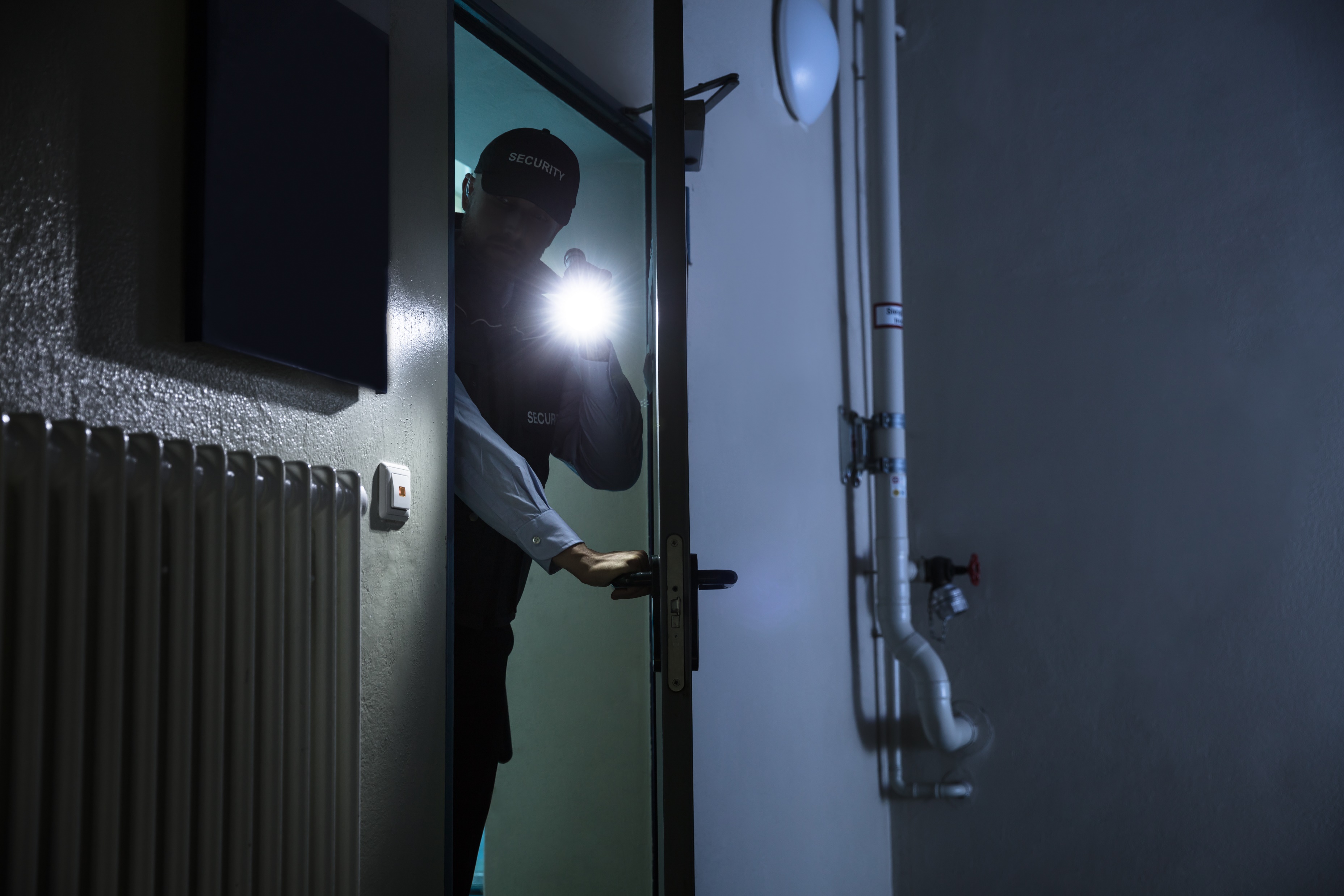 CIP Physical Security Walkthroughs
Paul Hopson
Compliance Team Lead

May 3, 2024
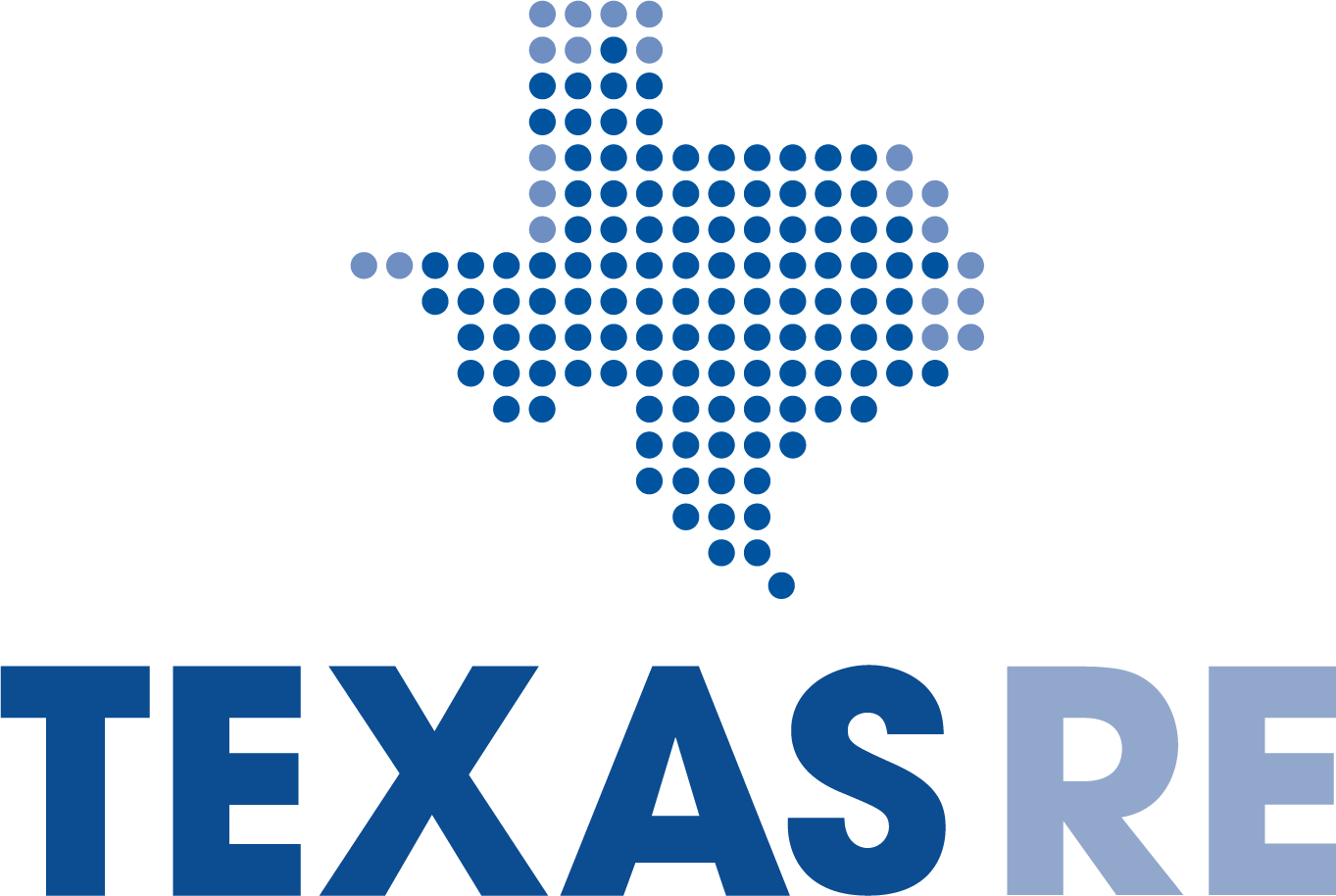 Understanding CIP Physical Security Walkthroughs
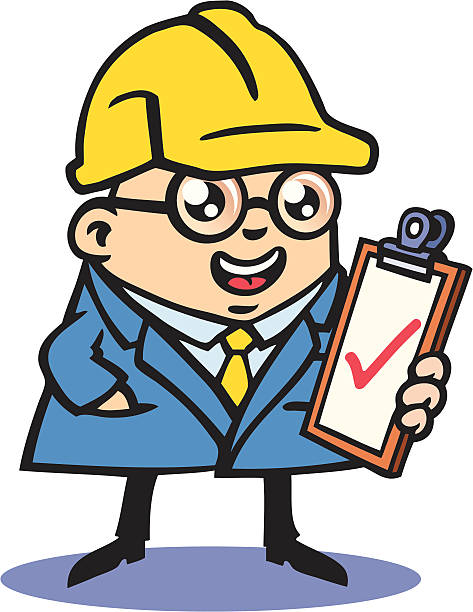 2
CIP Physical Security Walkthrough
Some Key Components of a CIP Physical Security Walkthrough
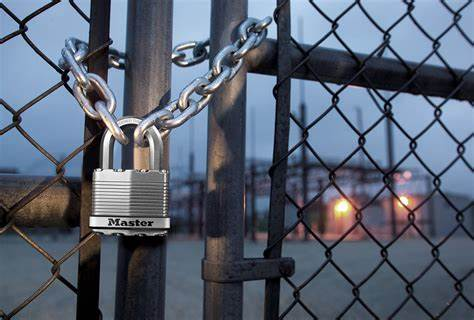 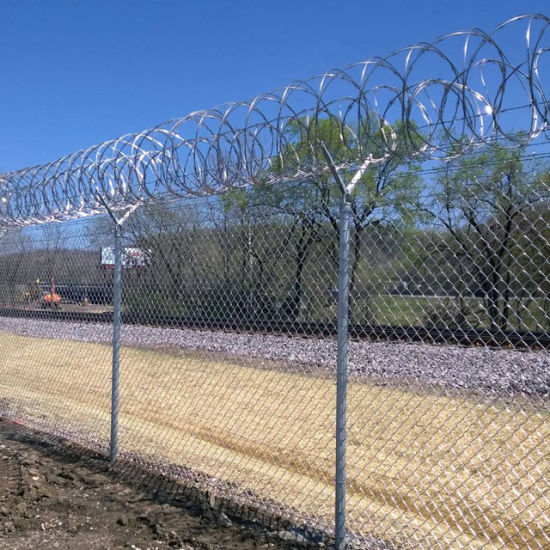 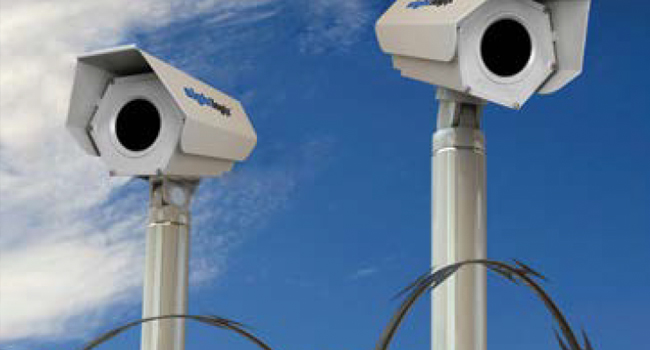 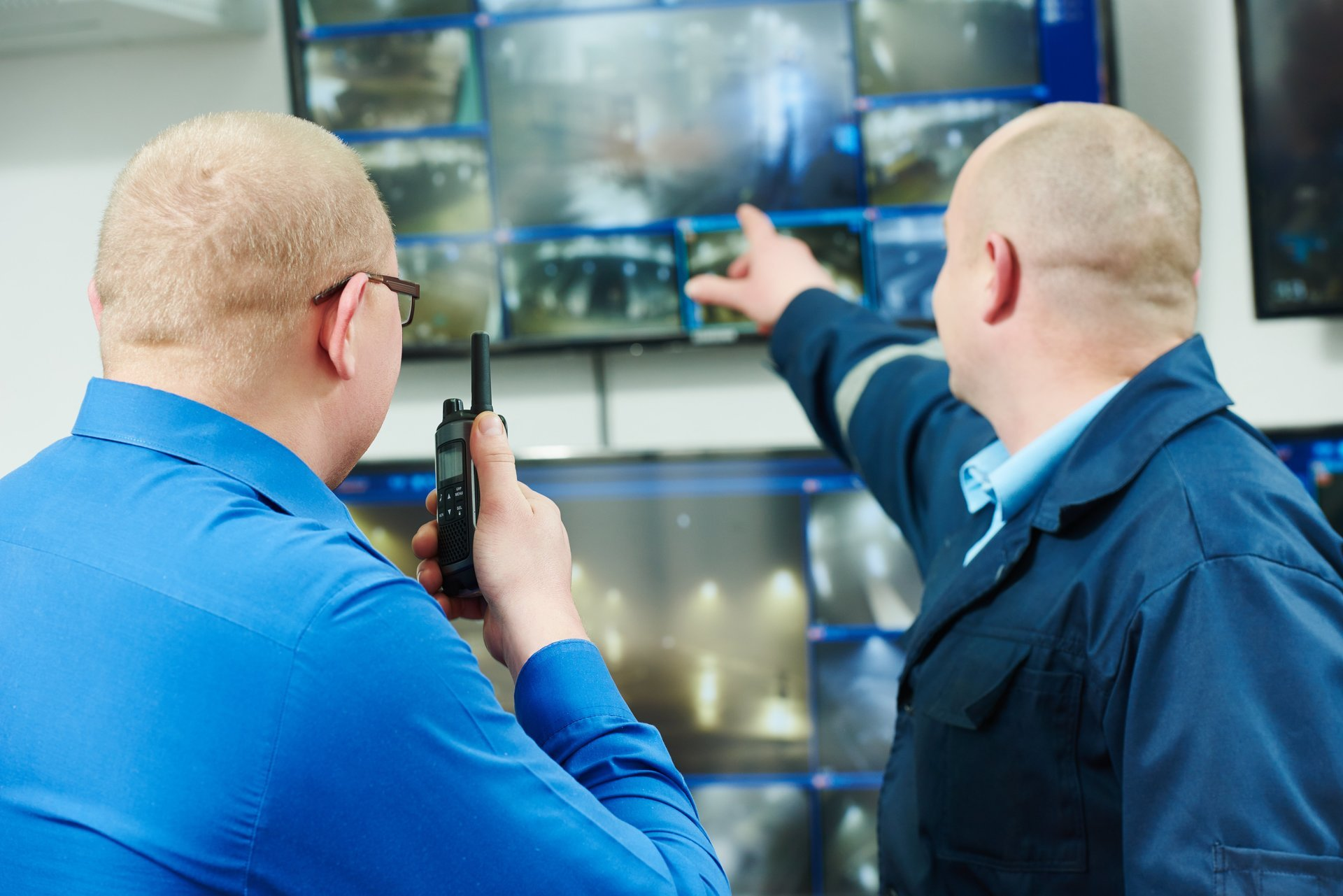 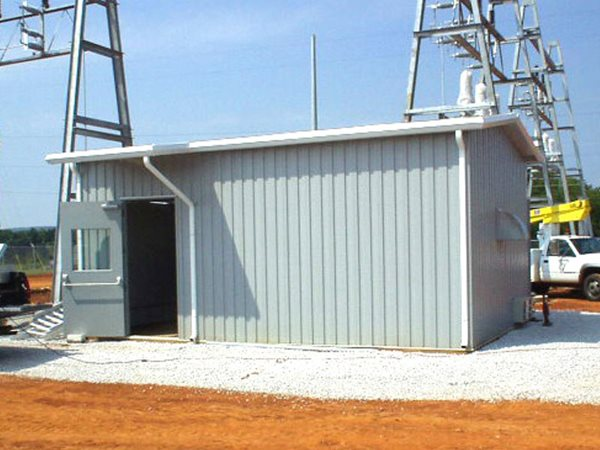 3
CIP Physical Security Walkthrough
CIP Standards Used During Walkthroughs
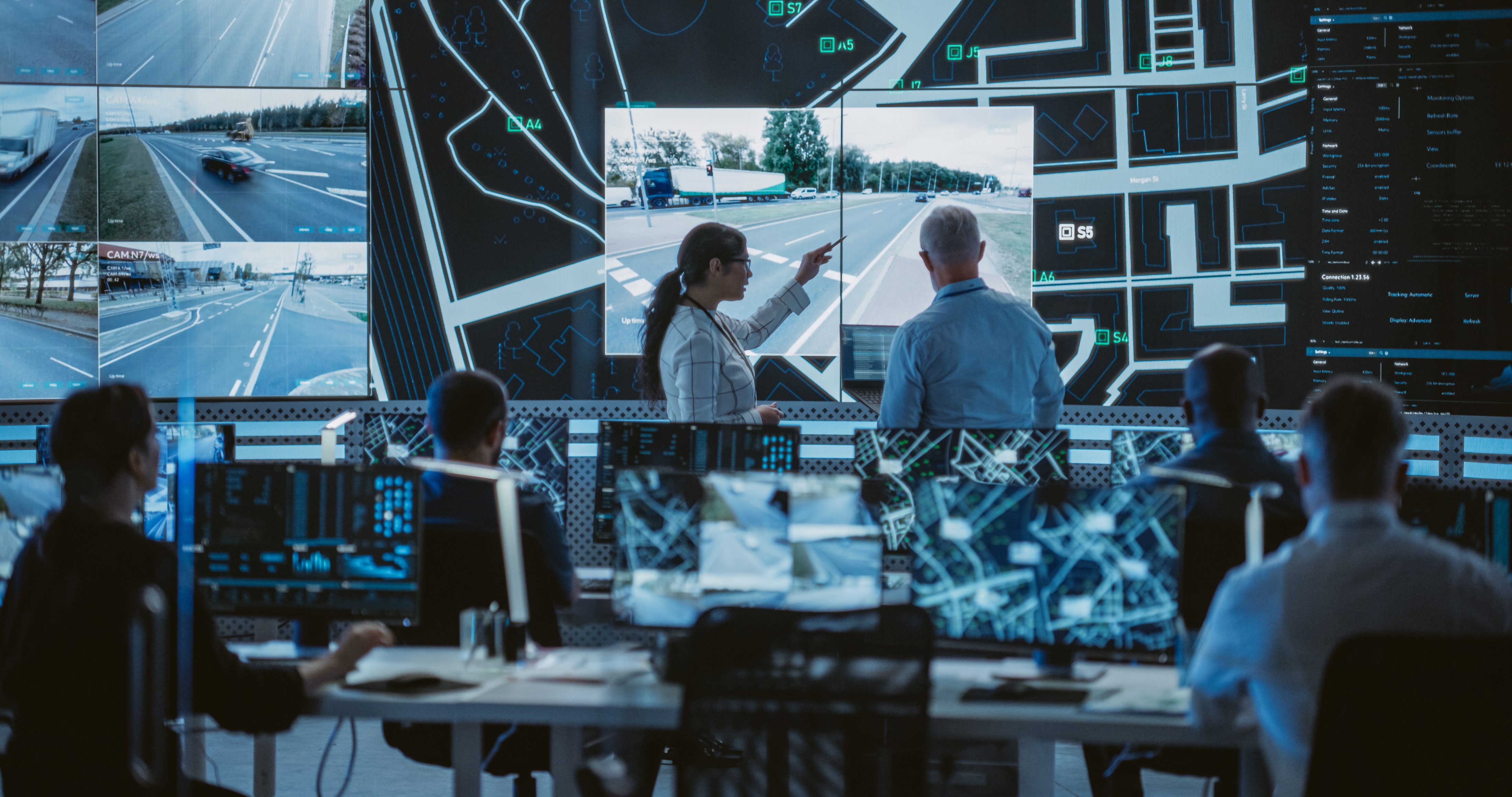 4
CIP Physical Security Walkthrough
CIP Standards Used During Walkthroughs
CIP-006-6 (High and Medium Impact BCS with External Routable Connectivity)
5
CIP Physical Security Walkthrough
CIP Standards Used During Walkthroughs
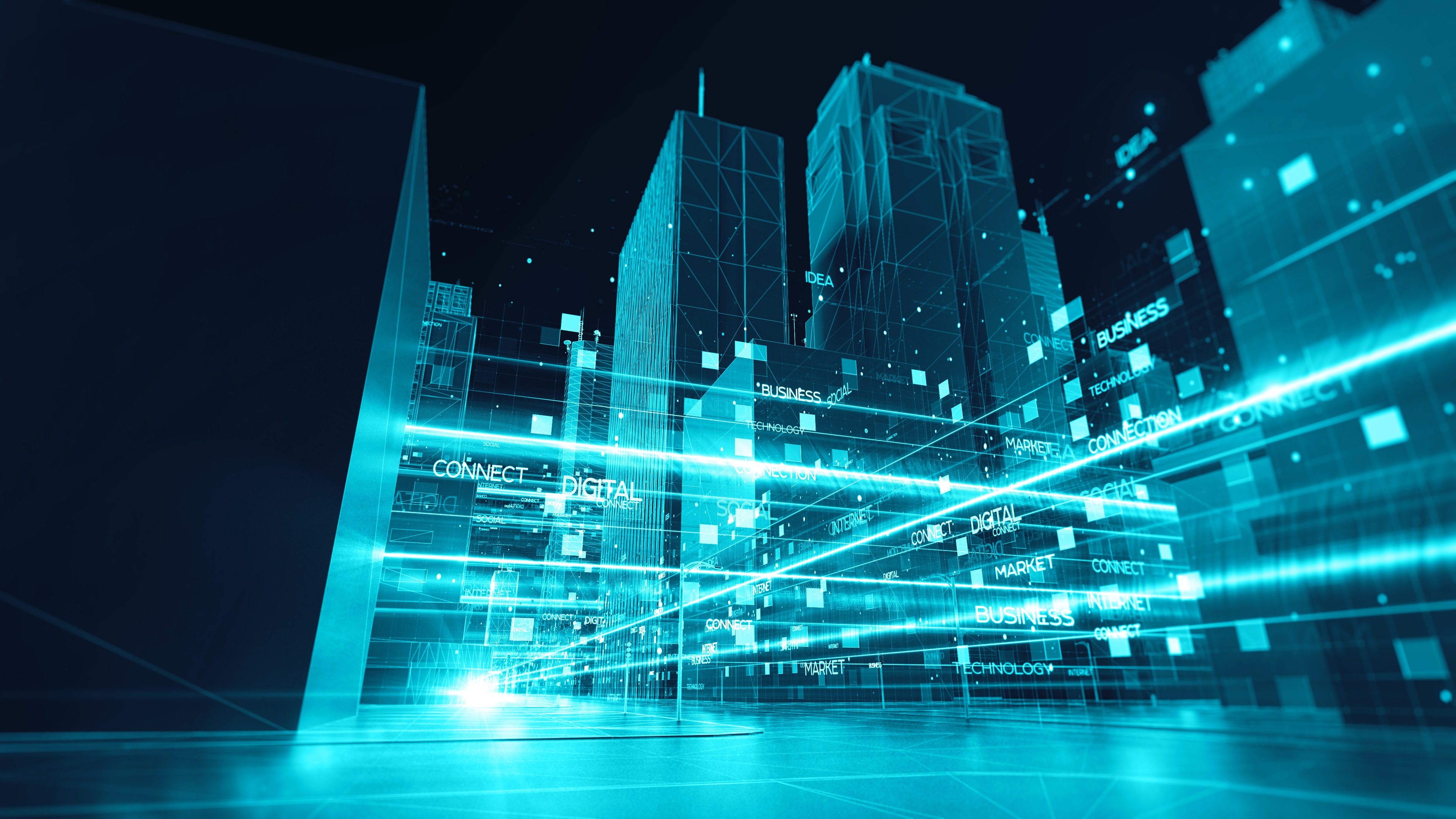 6
CIP Physical Security Walkthrough
CIP Physical Walkthroughs during Your Engagement
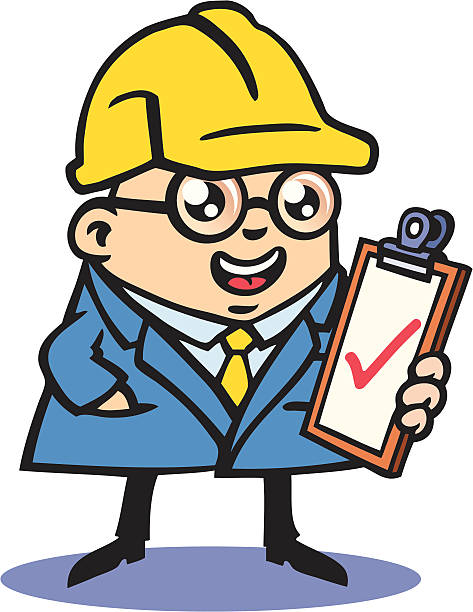 7
CIP Physical Security Walkthrough
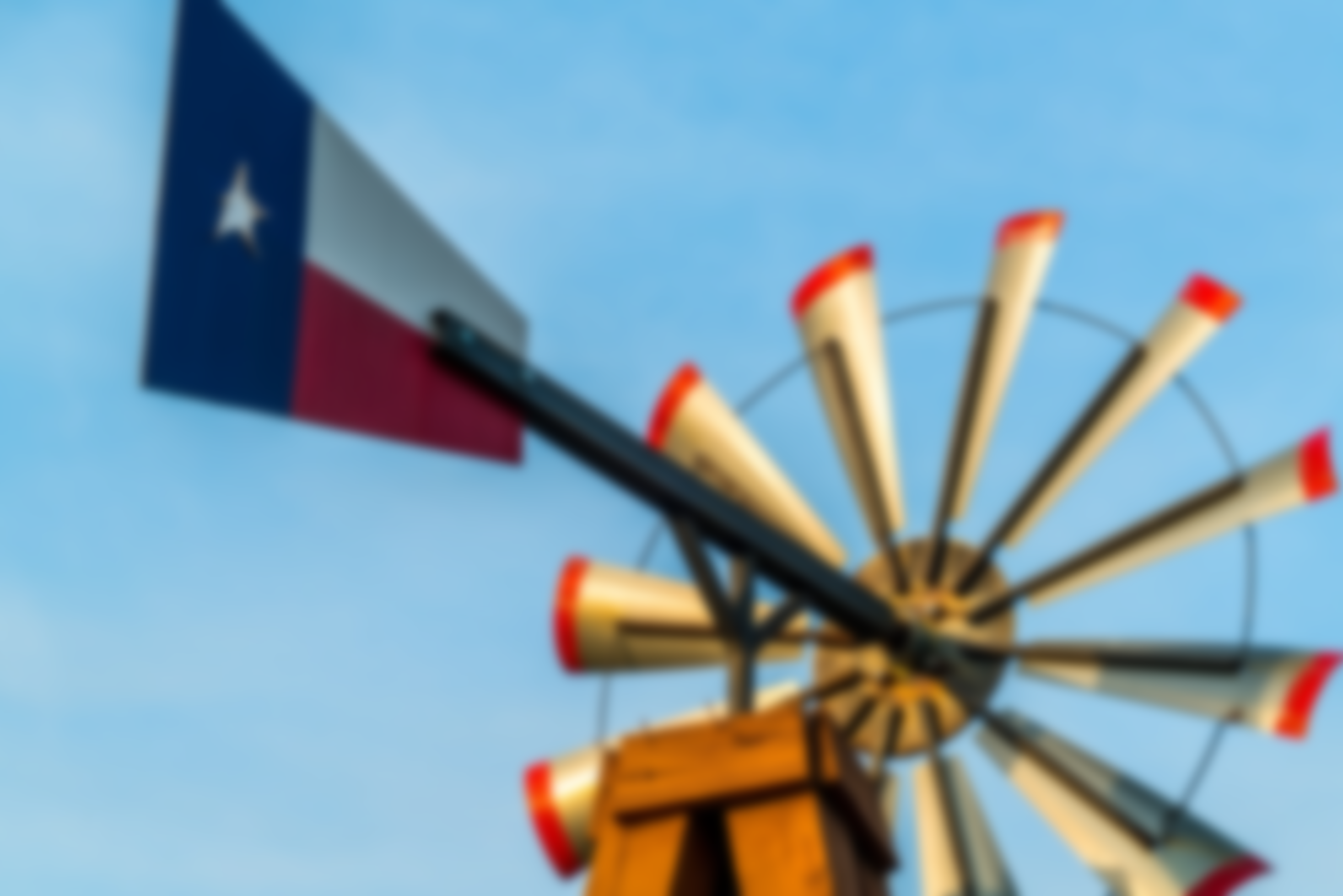 Questions?
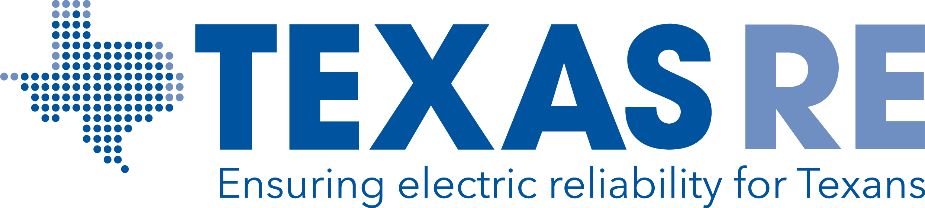